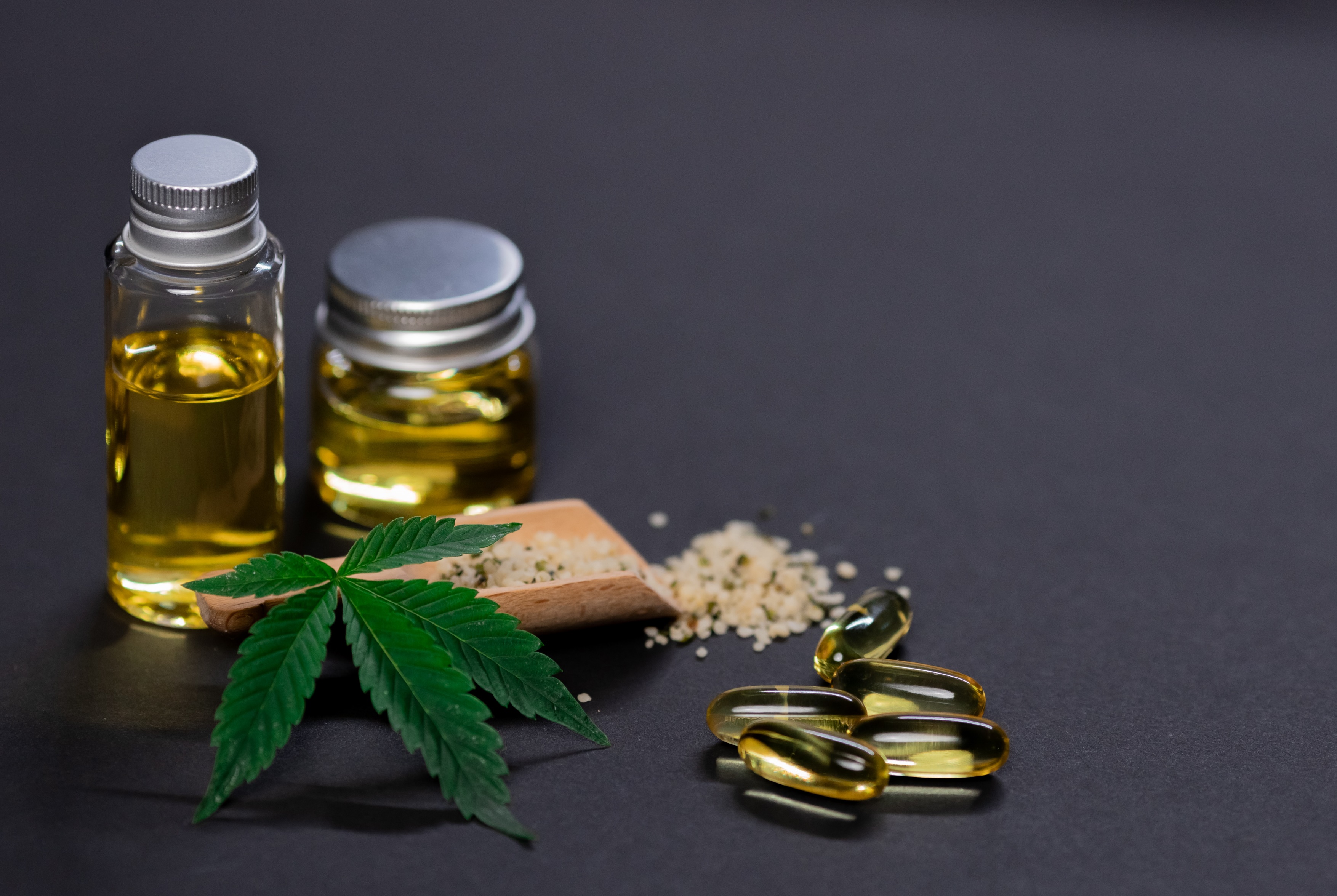 TÓPICOS DE ACTUALIZACIÓN EN CANNABIS MEDICINAL: “DESDE LO MOLECULAR A LA CLÍNICA”
Curso aprobado por el Departamento de Biología, Bioquímica y Farmacia 
y la Secretaría General de Posgrado y Educación Continua - Universidad Nacional del Sur.
Modalidad: Virtual a través de Continuar UNS
Duración: 4/10 – 30/12 (70 hs)
RESPONSABLES: Prof. Dra. Susana Pasquaré, Médica Marisol Bocetti

COLABORADORES: Dra. Ana Pascual, Bqco. Pablo Milano, Dra. Virginia Gaveglio, Lic. Ezequiel García Pasquaré, Abg. Martín Garmendia, Prof. Karina Romanelli
Arancel: $10.000 (argentinos)/500 U$D (extranjeros)
Consultas/Pre-inscripción: pasquare@criba.edu.ar
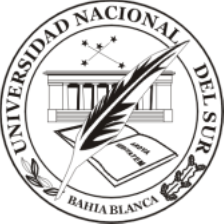 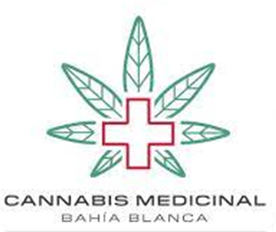 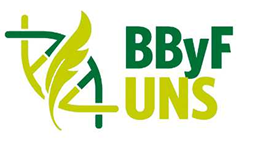 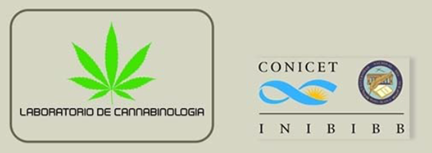